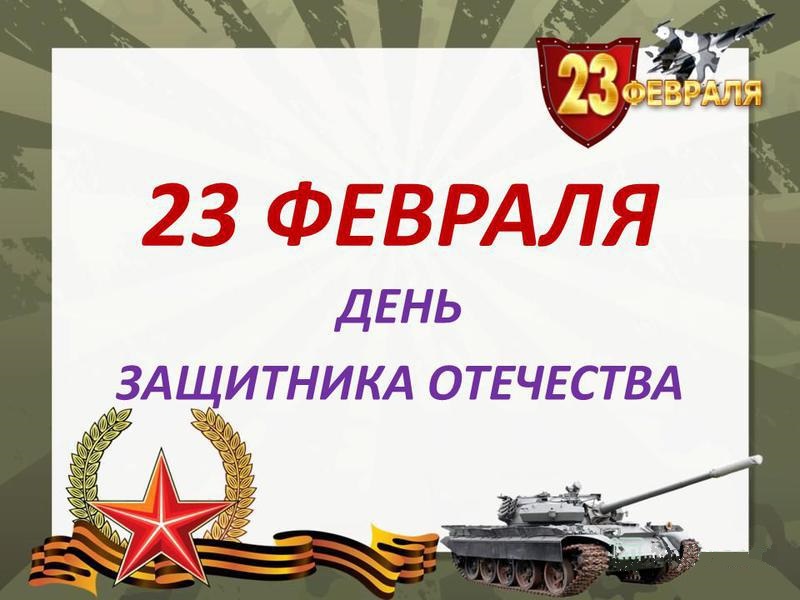 Обучающая  презентация.
Составила Степанова Л. В, педагог дополнительного  образования МБОУДО
«Тугулымская СЮТур»
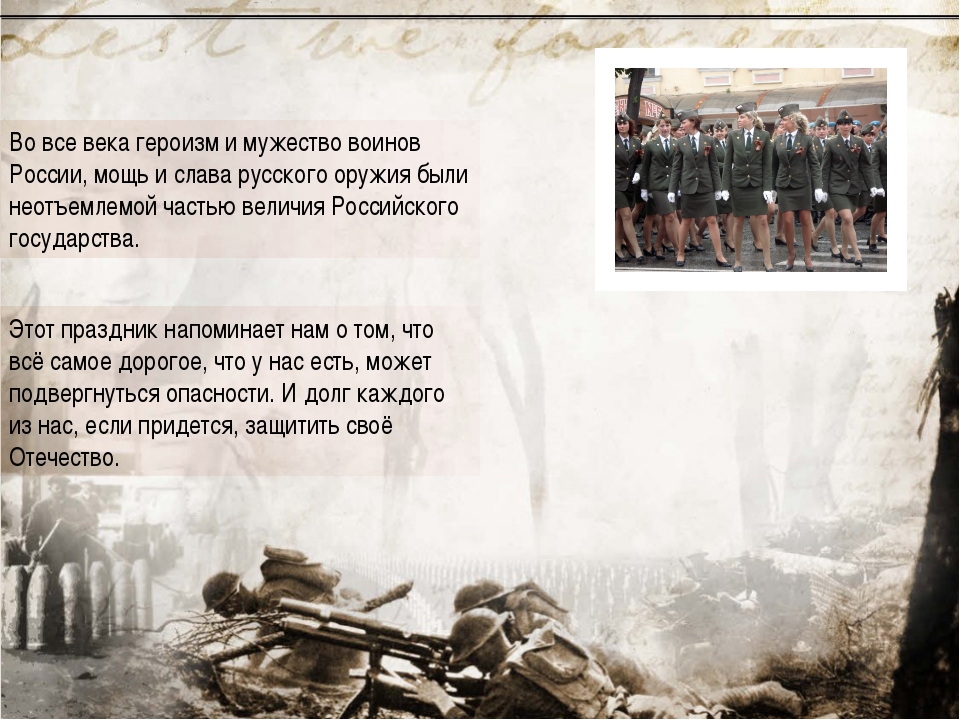 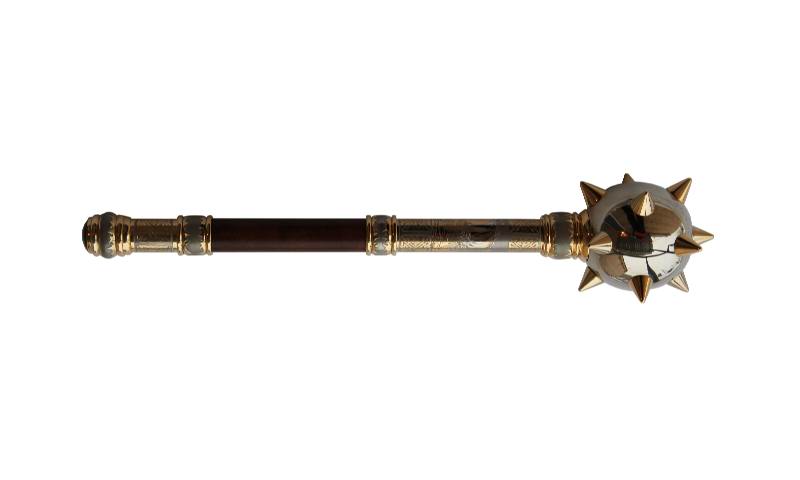 Холодное оружие
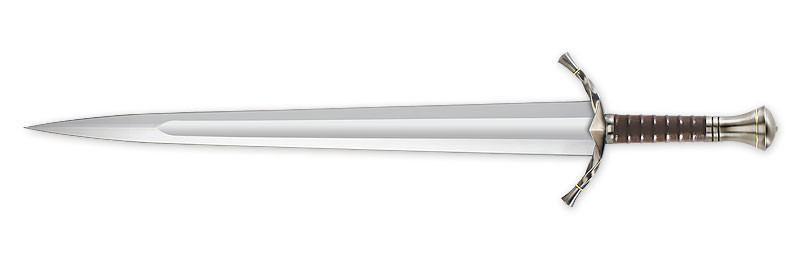 кортик
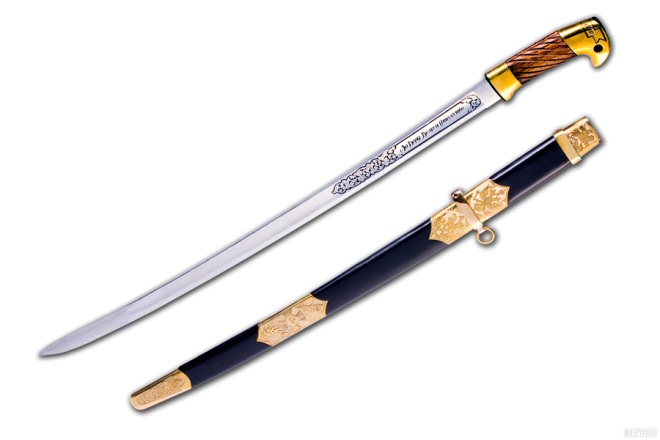 меч
булава
шашка
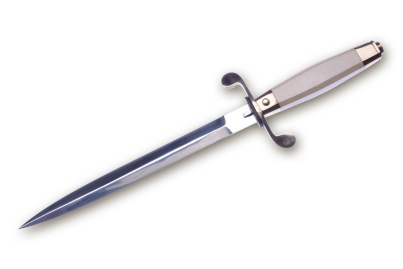 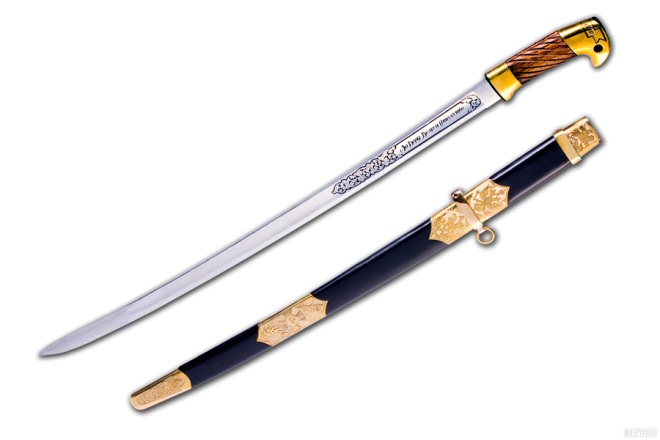 кортик
меч
булава
шашка
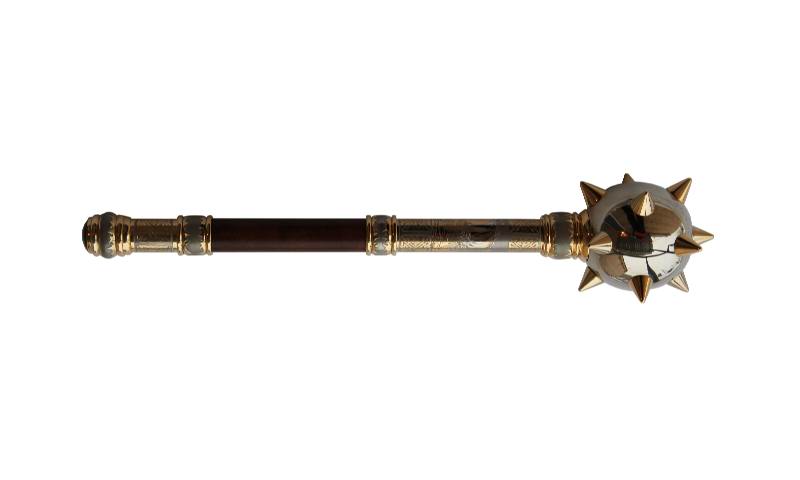 кортик
меч
булава
шашка
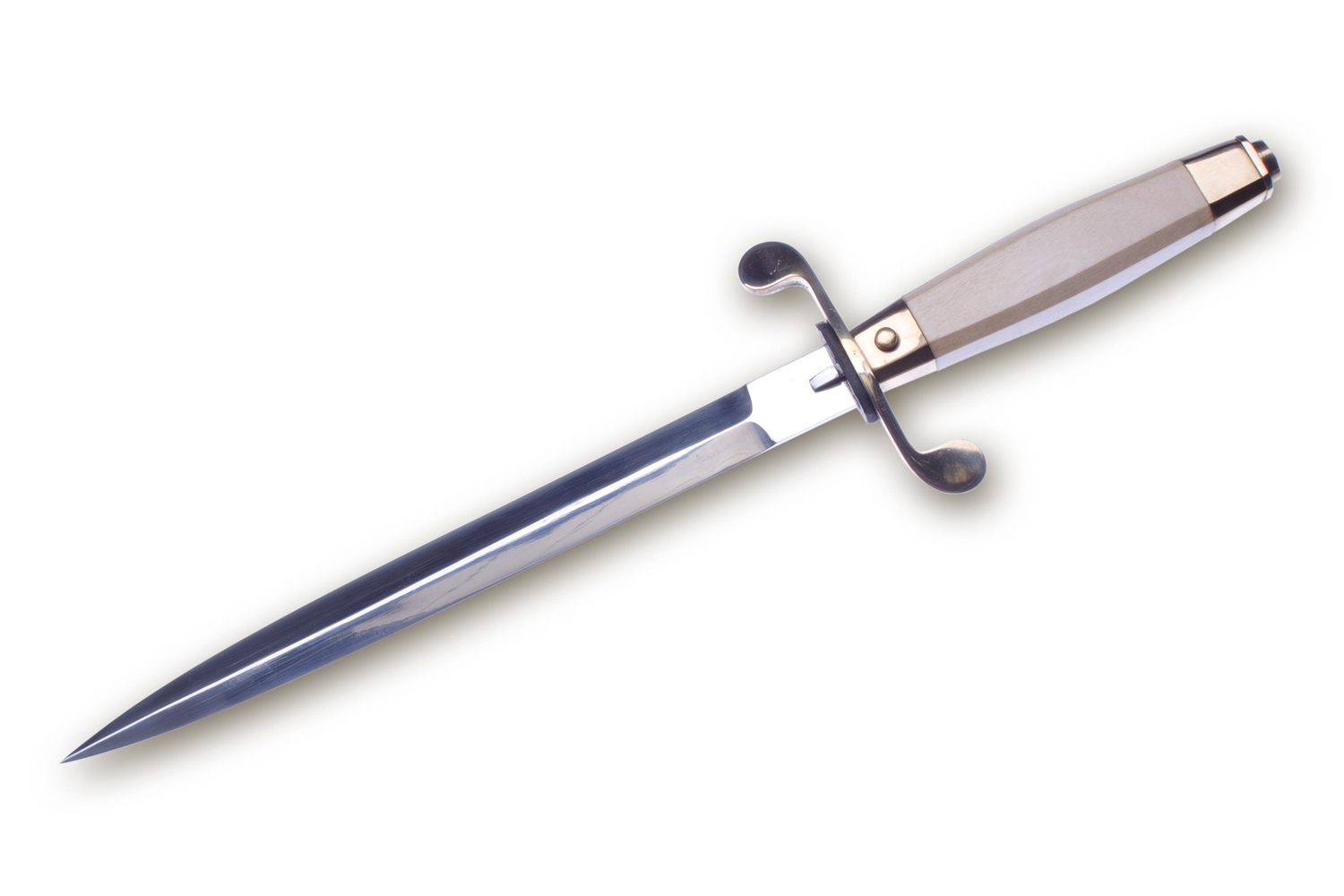 кортик
меч
булава
шашка
кортик
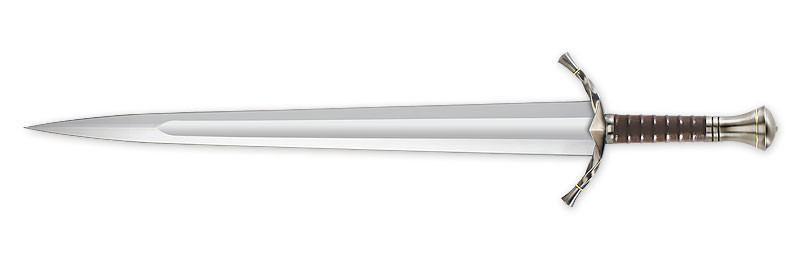 меч
булава
шашка
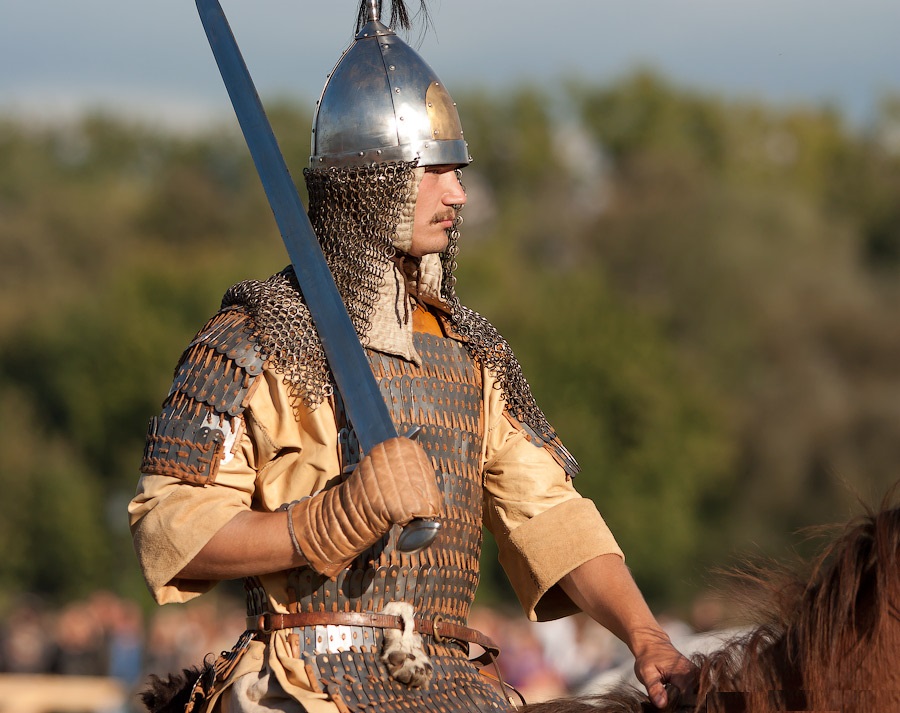 Головные уборы
военнослужащих
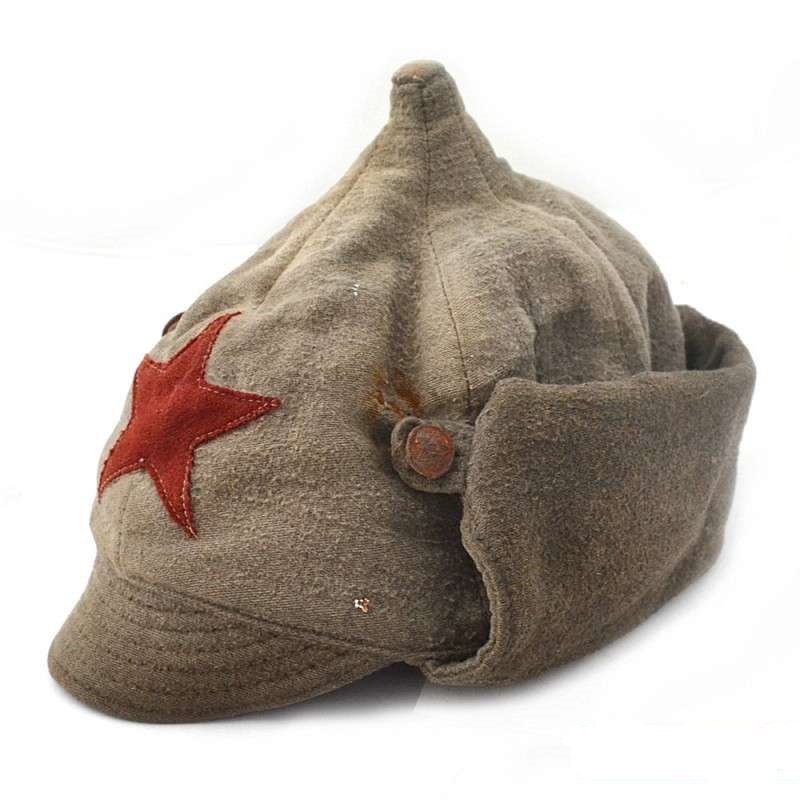 Буденовка
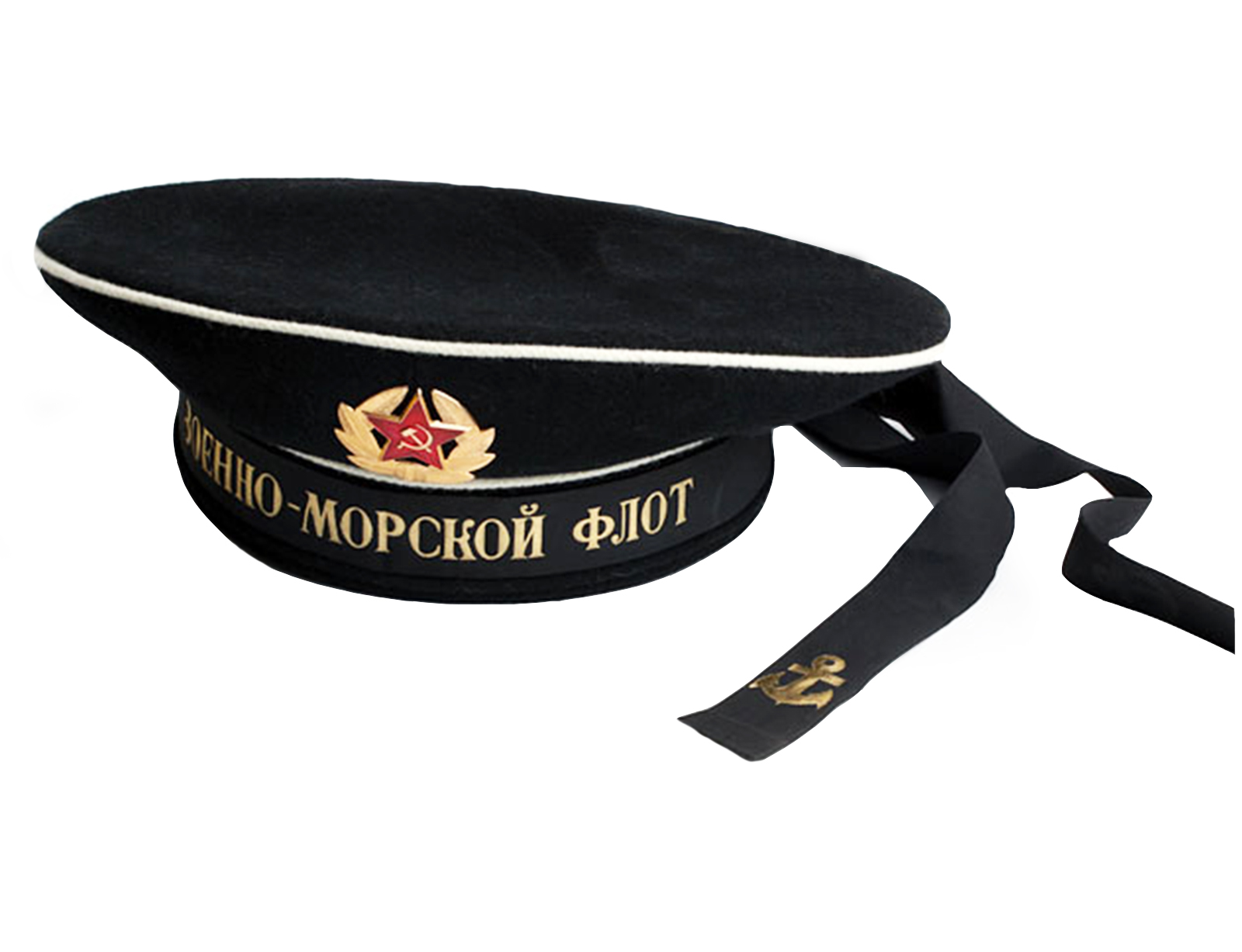 Бескозырка
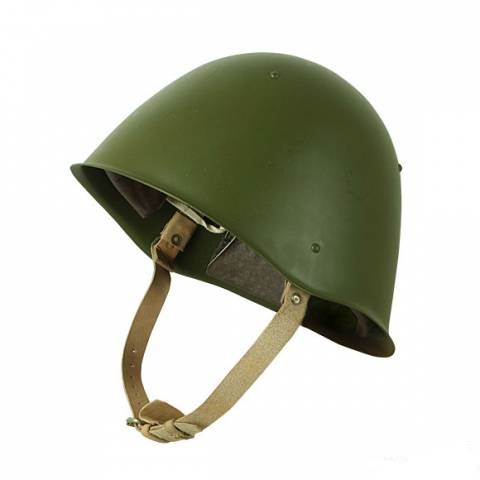 Каска
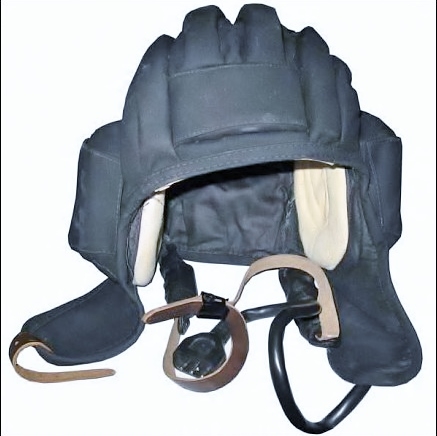 Шлемофон
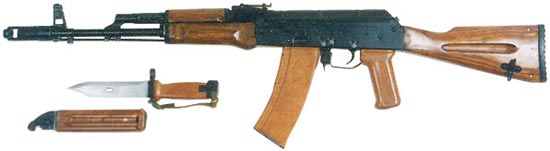 Карабин Мосина
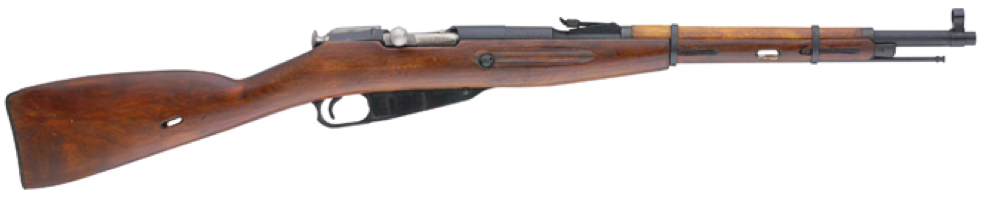 Автомат Шпагина ППШ-41
Снайперская винтовка Драгунова СВД
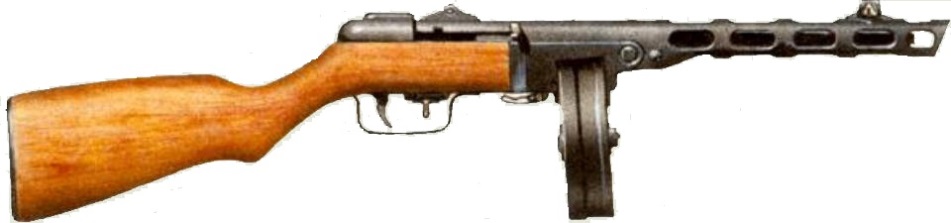 Автомат Калашникова АК-74
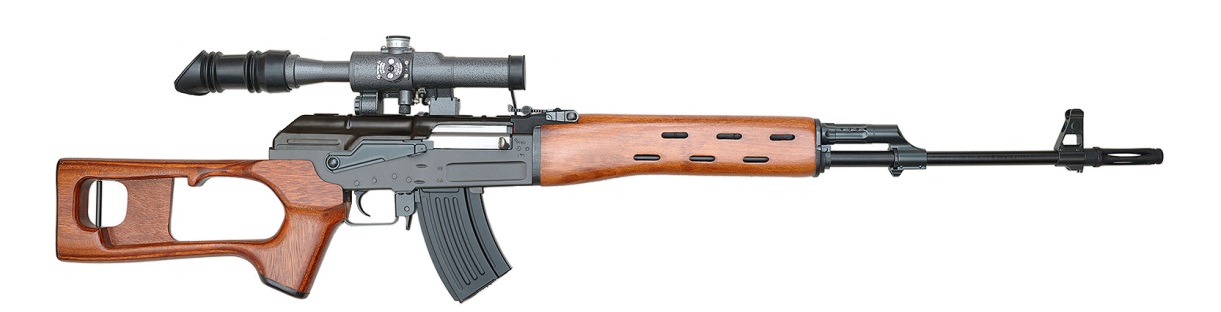 Автомат Судаева ППС-43
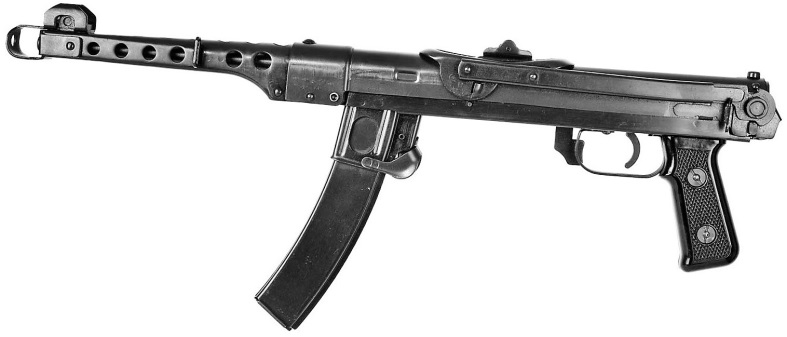 Карабин Мосина
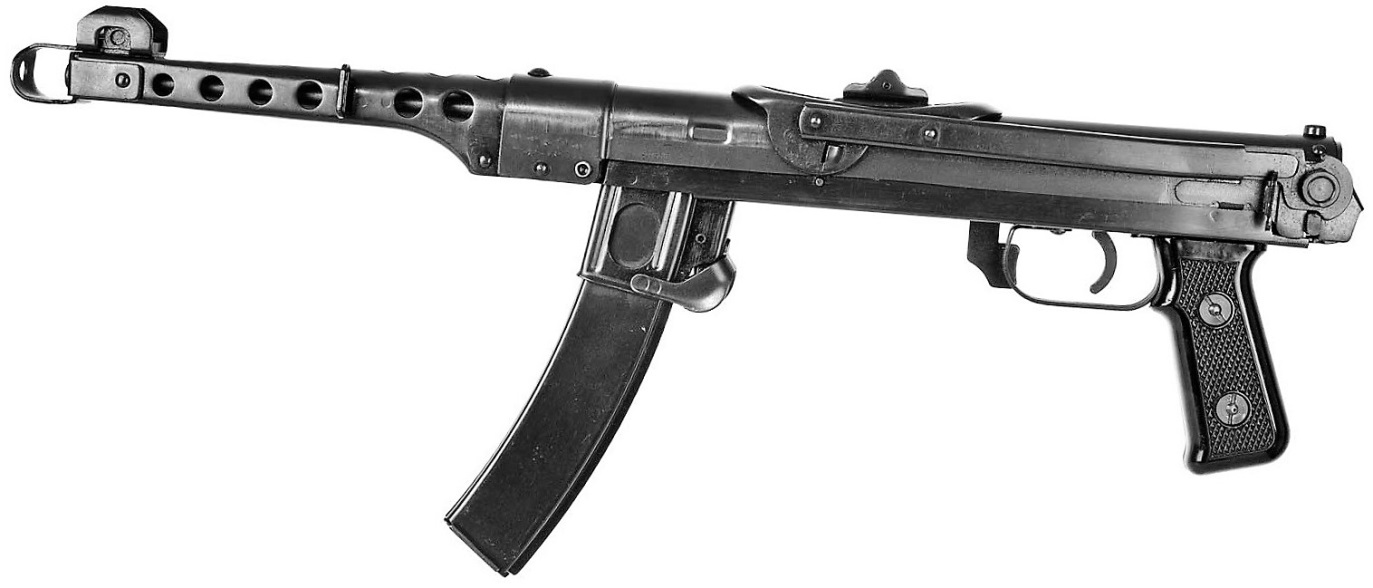 Автомат Шпагина
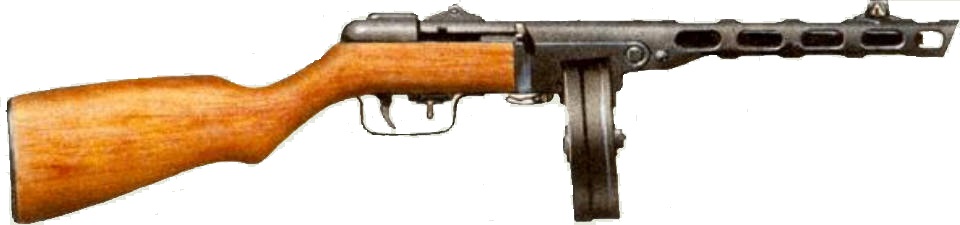 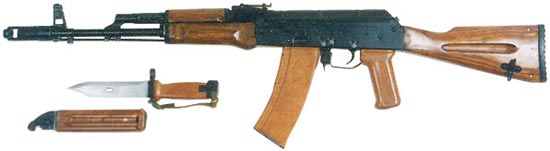 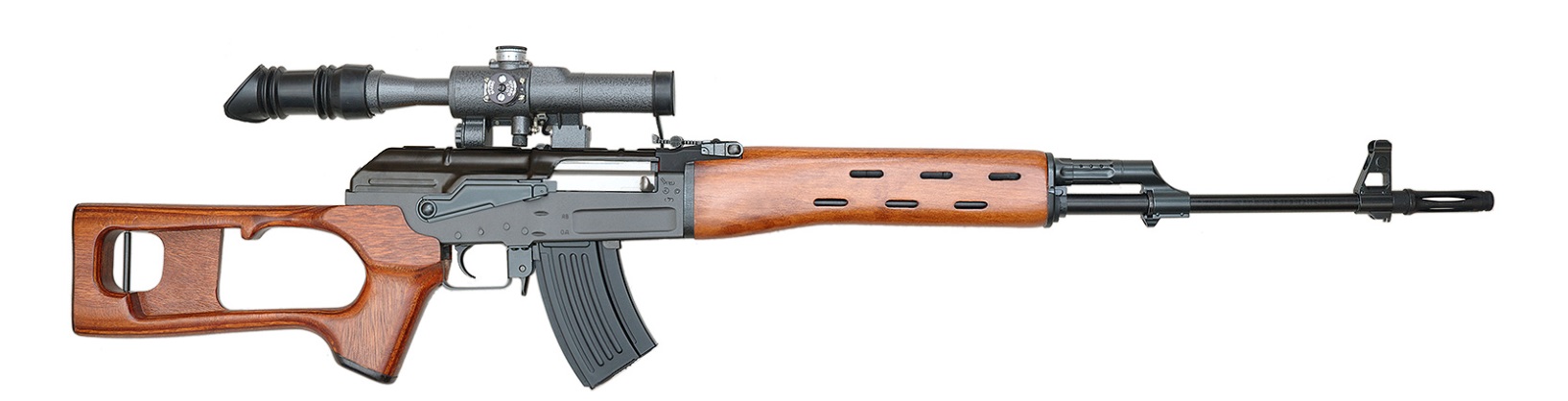 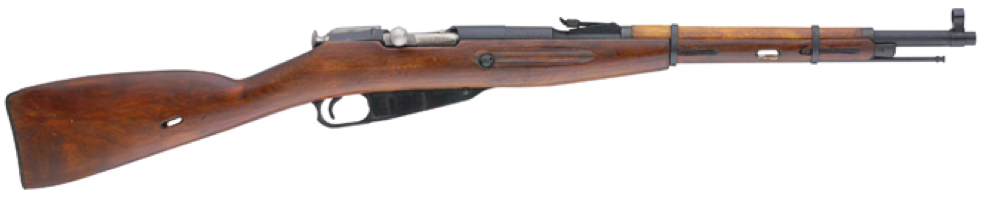 СВД
Автомат Калашникова
Автомат Судаева
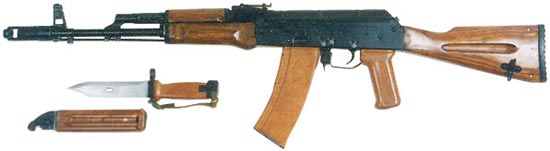 Автомат Калашникова
Карабин Мосина
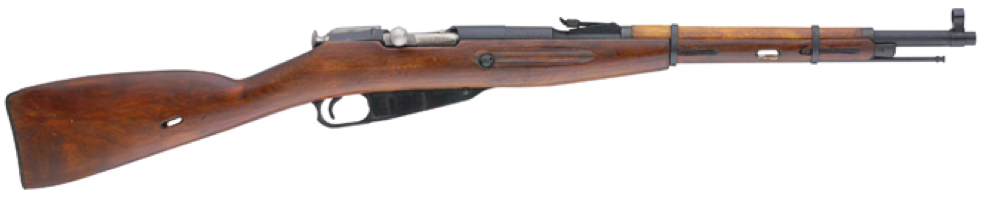 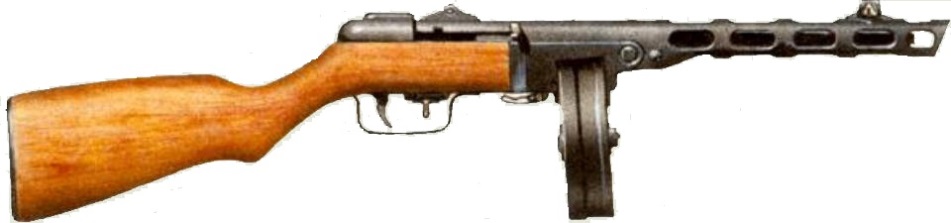 Автомат Шпагина
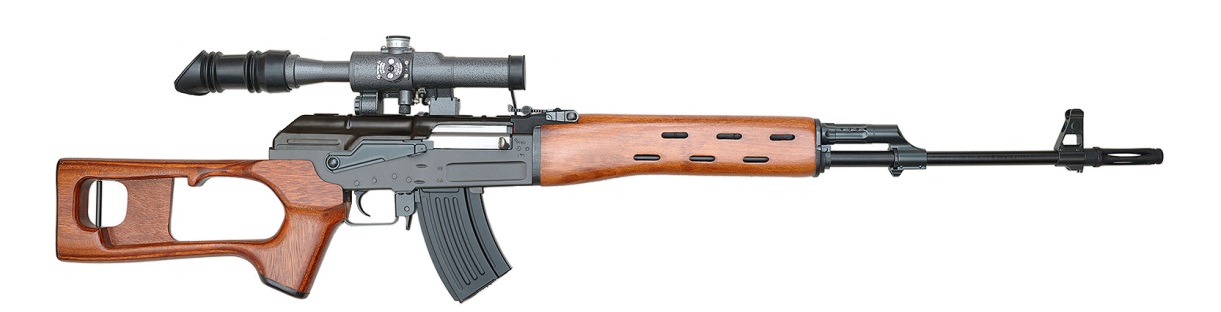 СВД
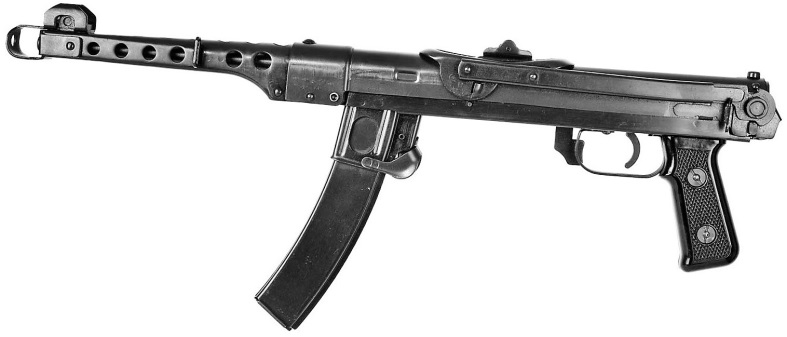 Автомат Судаева
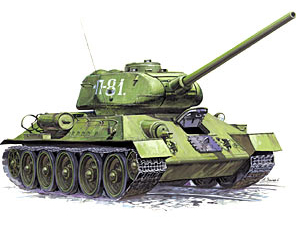 Т-55
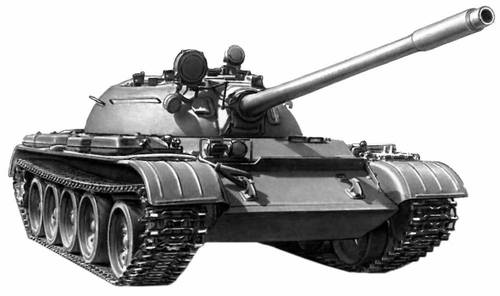 Т-80
Т-34
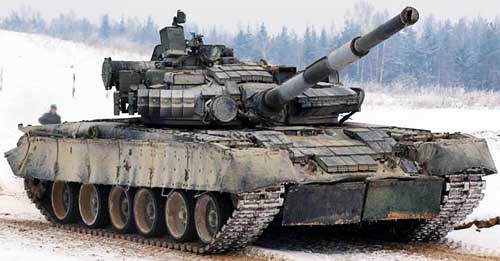 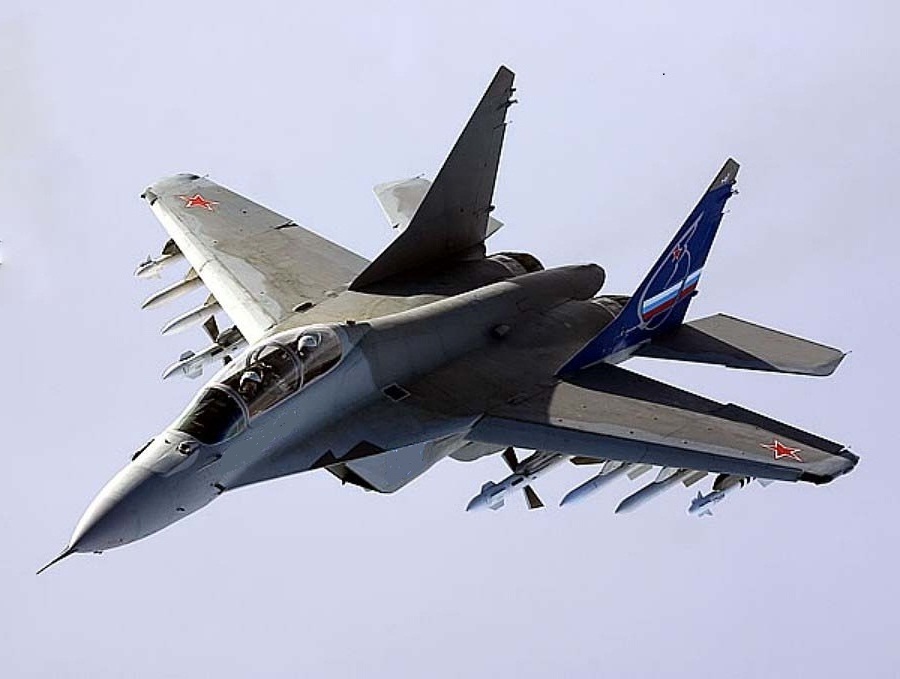 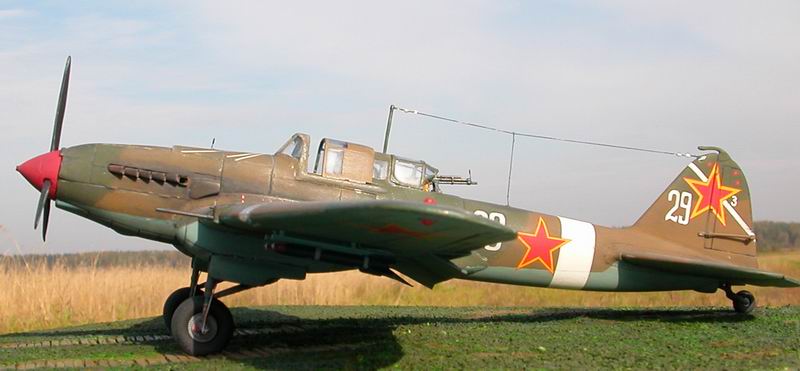 ЯК - 3
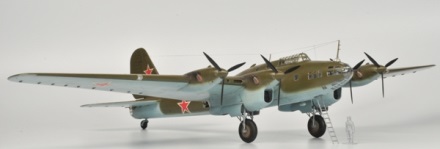 СУ – 24м
МИГ-35
ПЕ - 8
ИЛ - 2
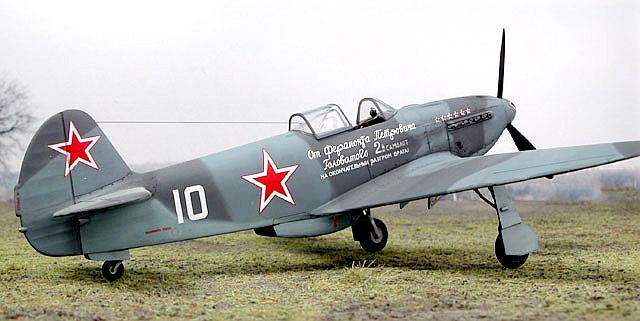 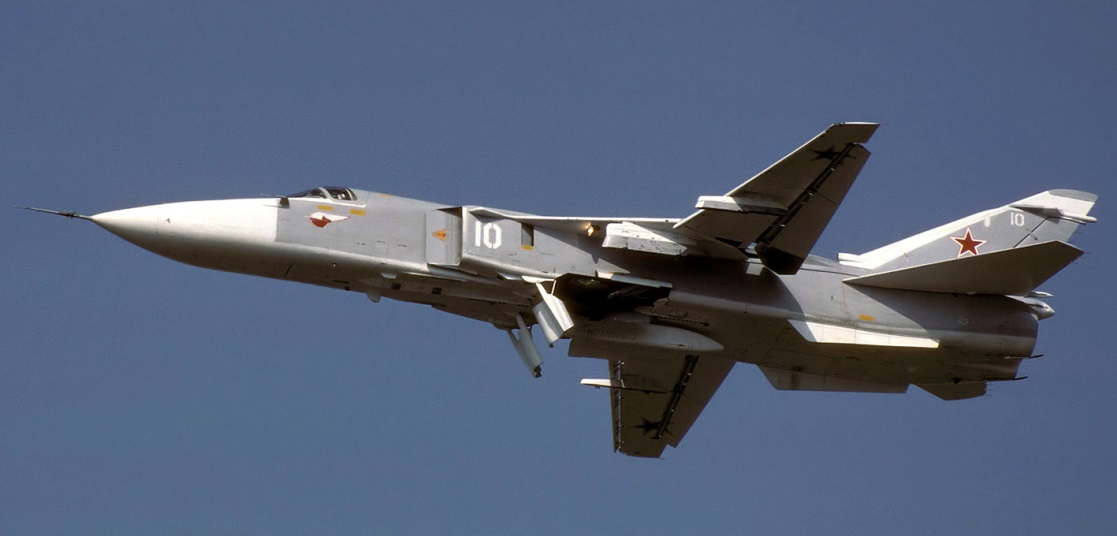 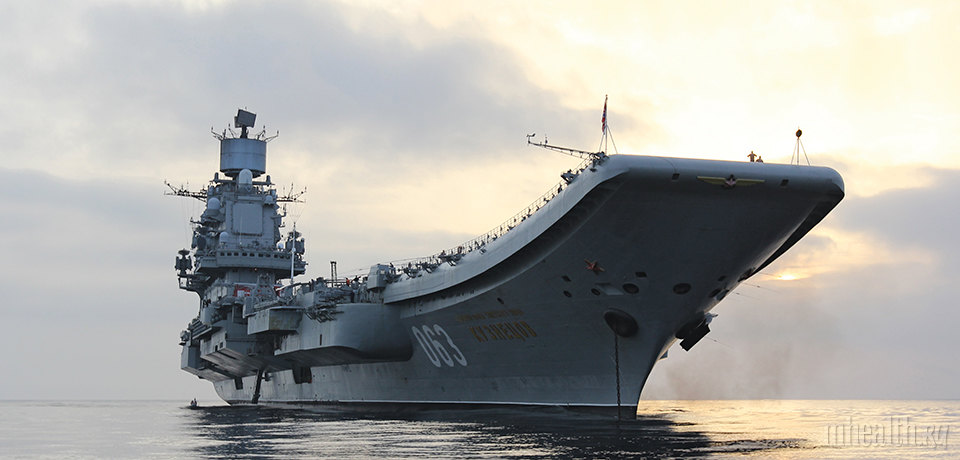 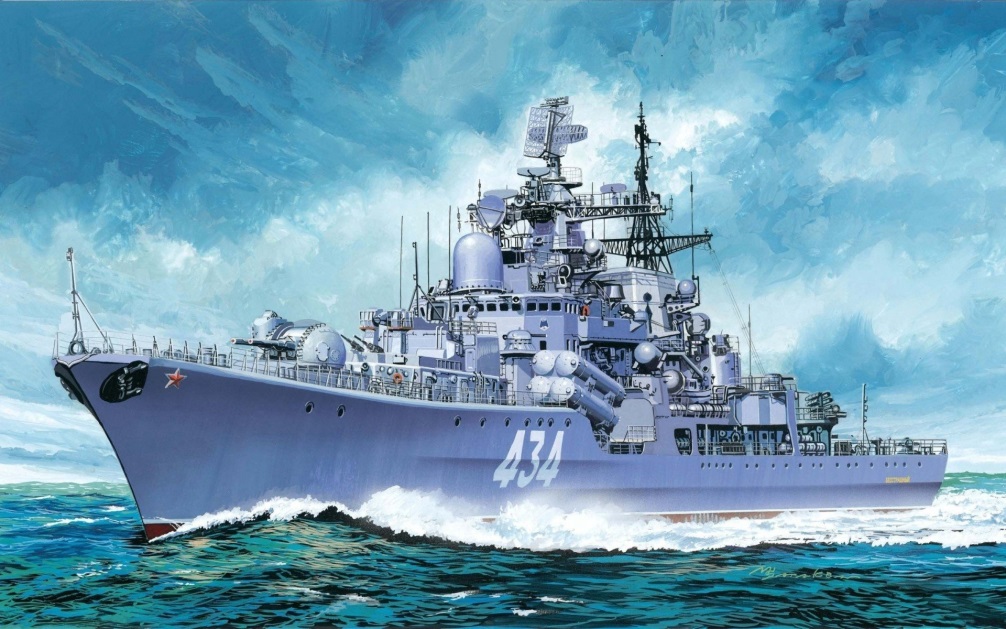 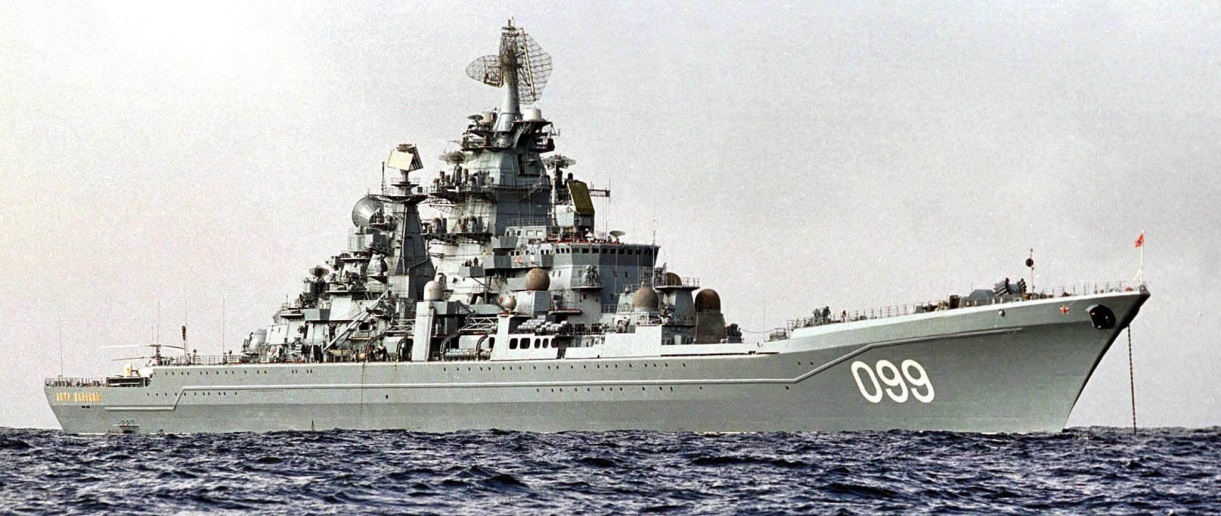 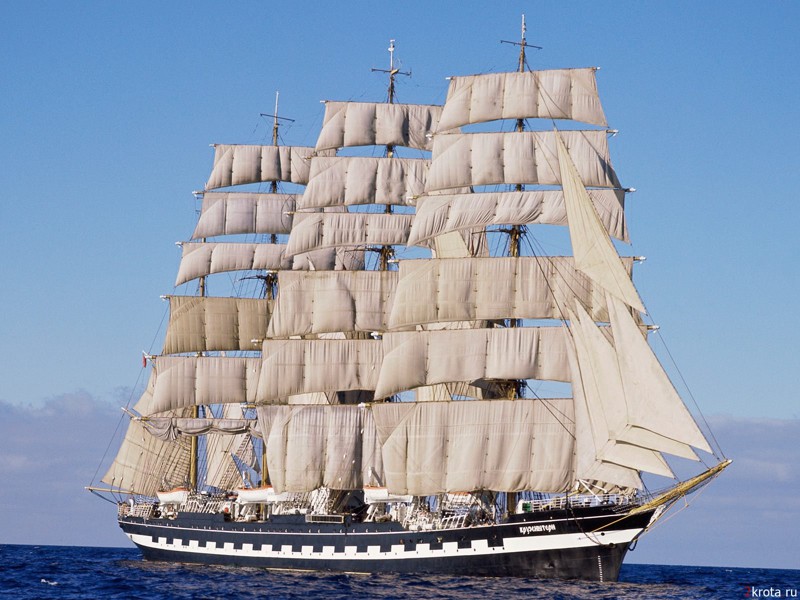 Тяжелый атомный ракетный крейсер Адмирал Ушаков
Парусный барк Крузенштерн
Авианосец Адмирал флота Советского Союза  Кузнецов
Тяжелый атомный ракетный крейсер Адмирал Петр Великий
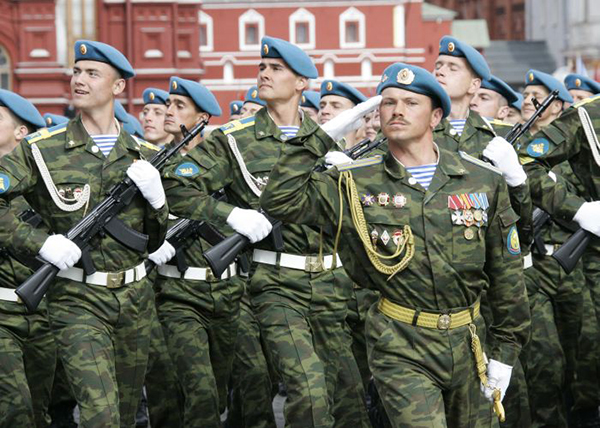 Воздушно десантные войска      ВДВ
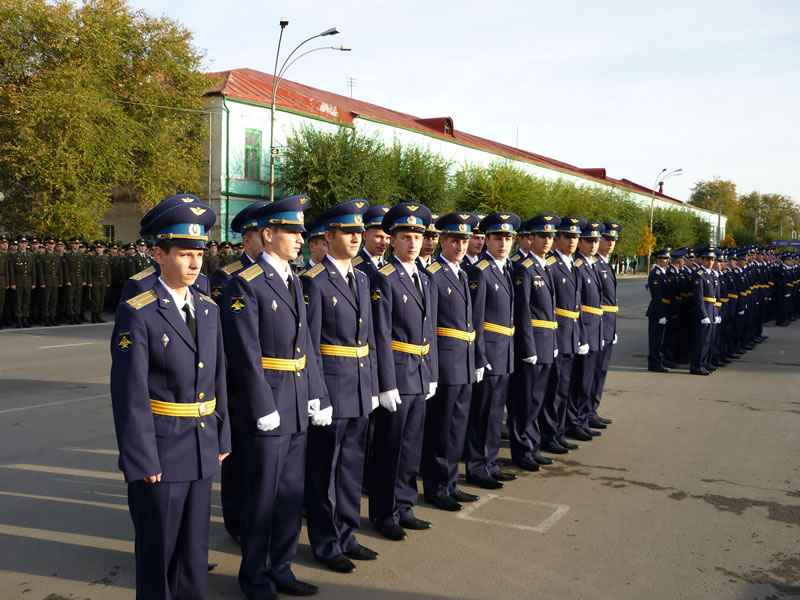 Военно - космические силы ВКС
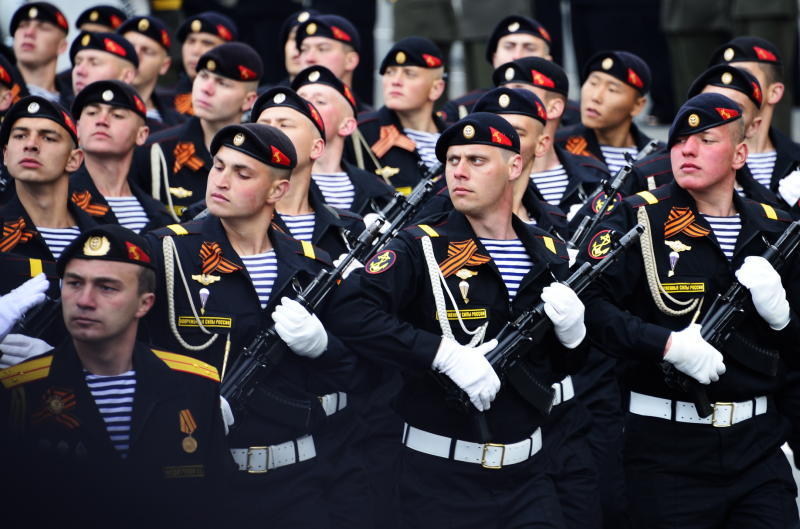 Морская пехота
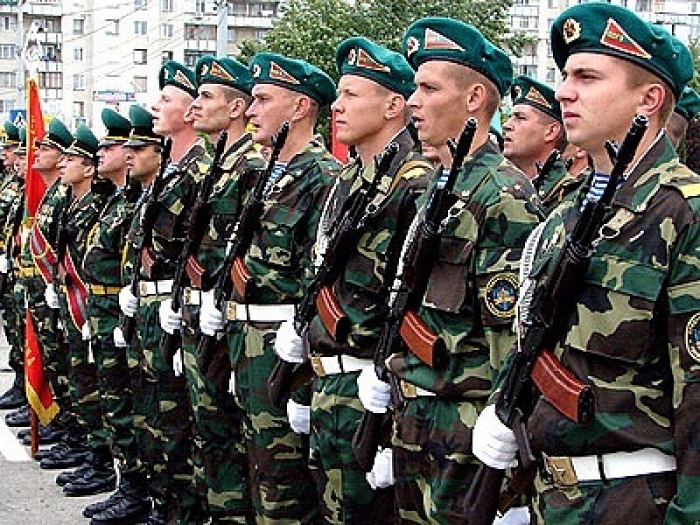 Пограничные войска
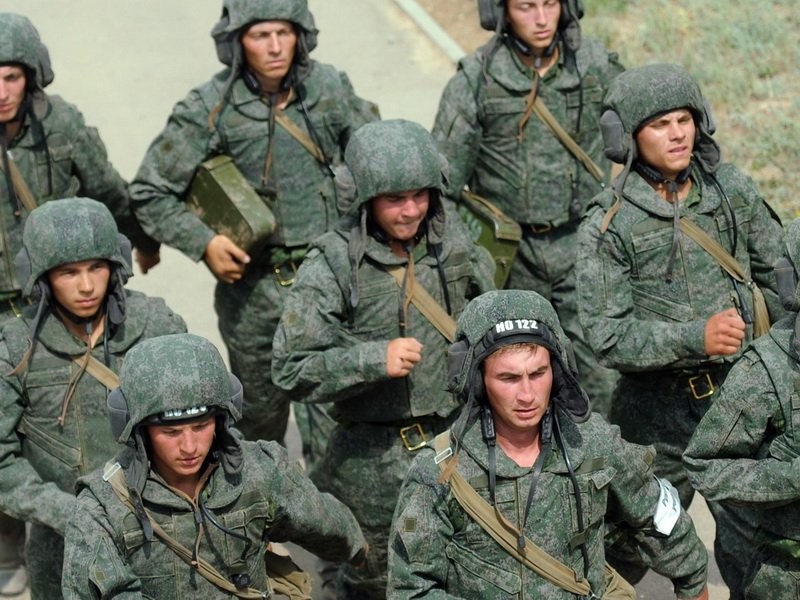 Танковые войска
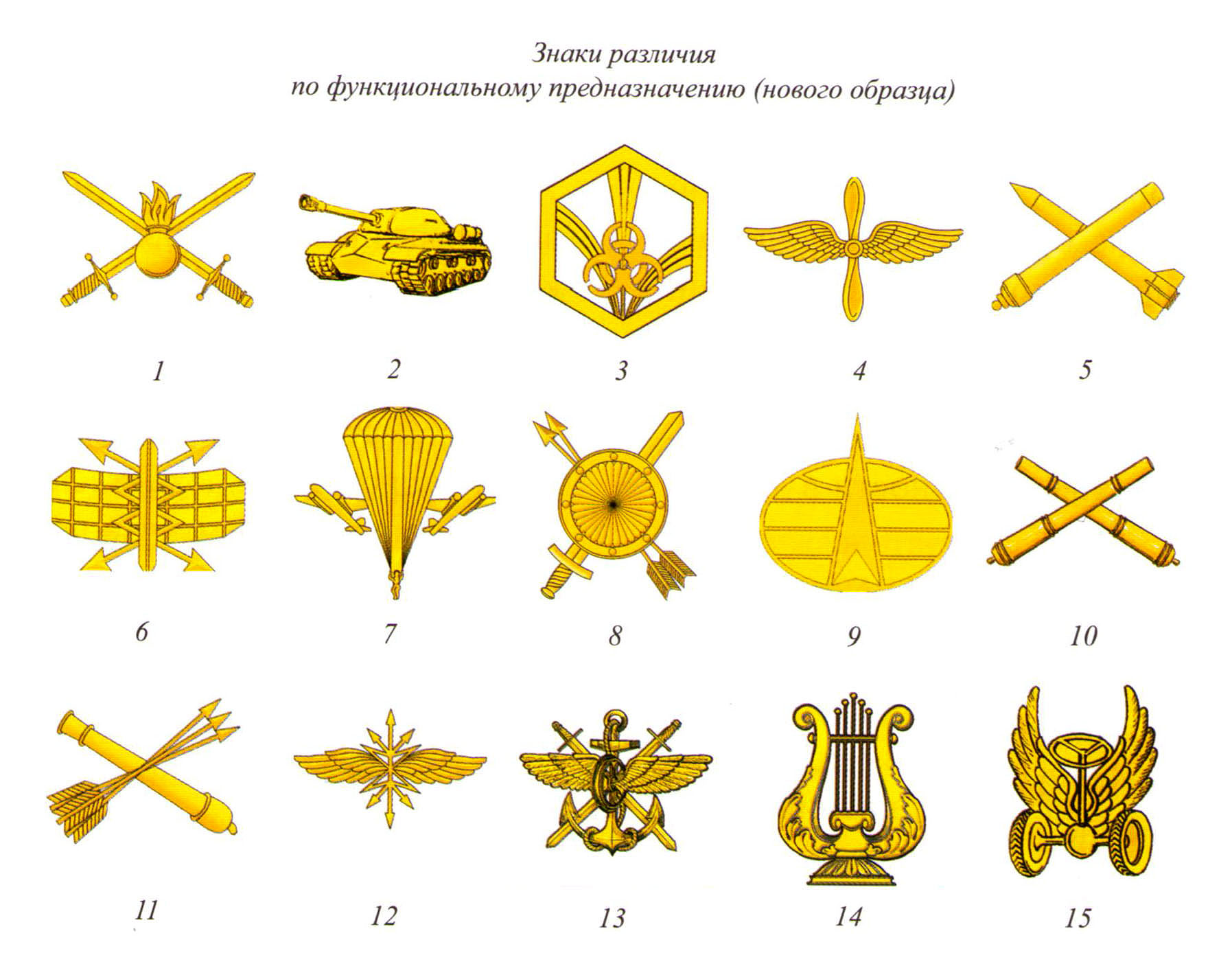 1. Сухопутные войска2. Танковые войска3. Войска РХБЗ4. Военно-воздушные силы (до 2009 года)5. Зенитно-ракетные войска6. Радиотехнические войска7. Воздушно-десантные войска8. Ракетные войска стратегического назначения9. Космические войска (с 2011 года - Войска ВКО)10. Ракетные войска и артиллерия11. Войсковая ПВО12. Войска связи13. Служба военных сообщений14. Военно-оркестровая служба15. Автомобильные войска
Какого доблестного рода войск сейчас нет в вооруженных силах России?
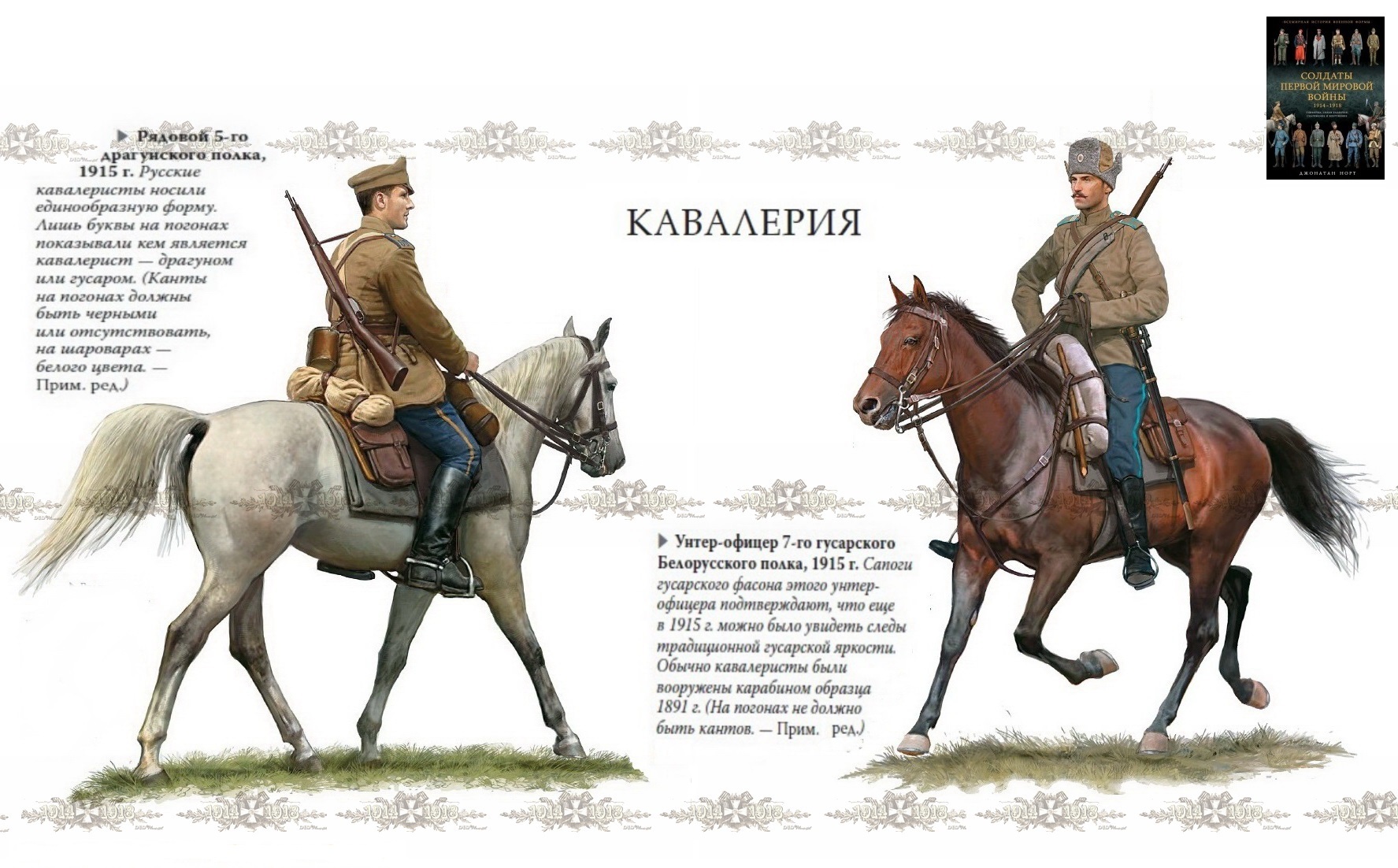 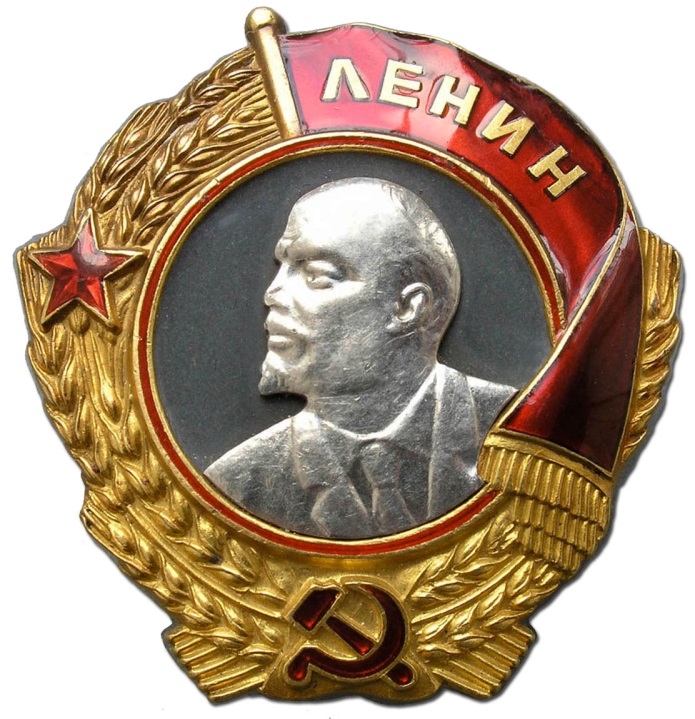 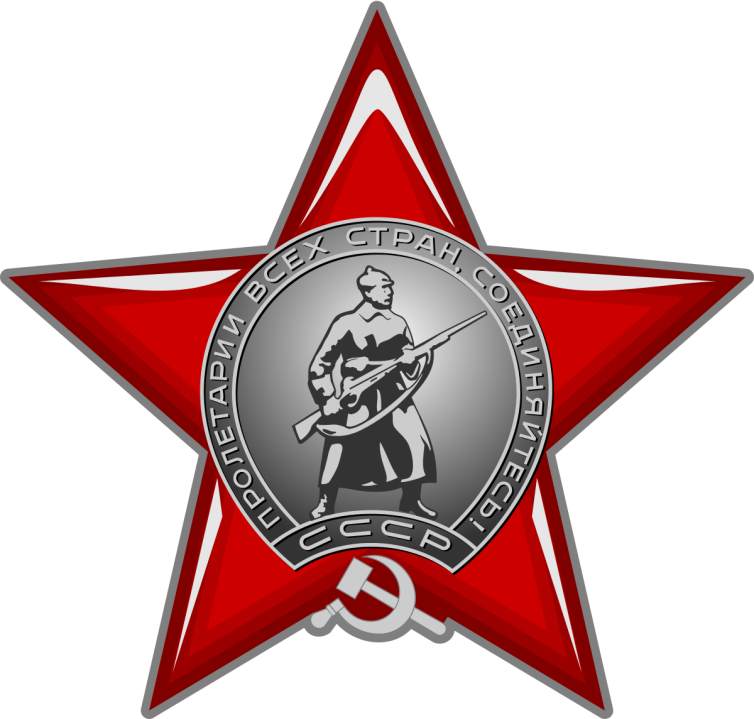 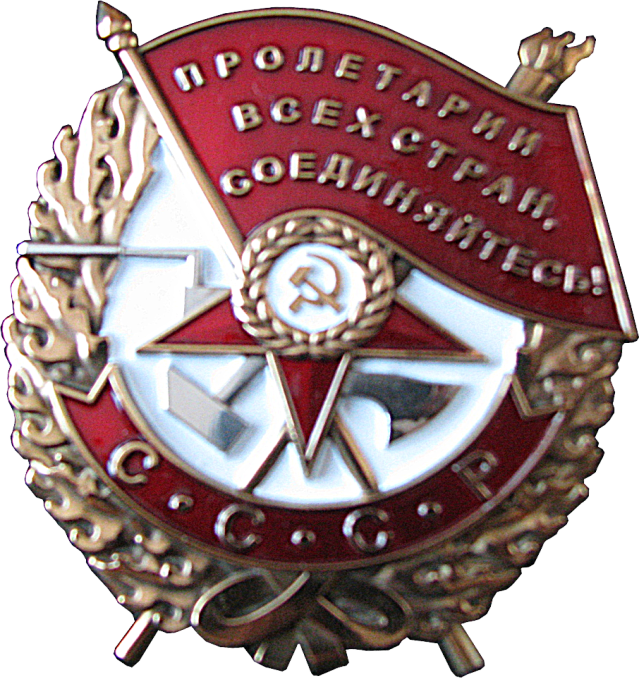 Орден Красного Знамени
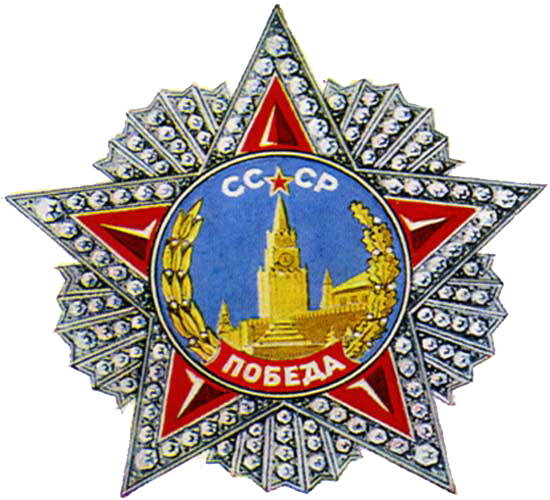 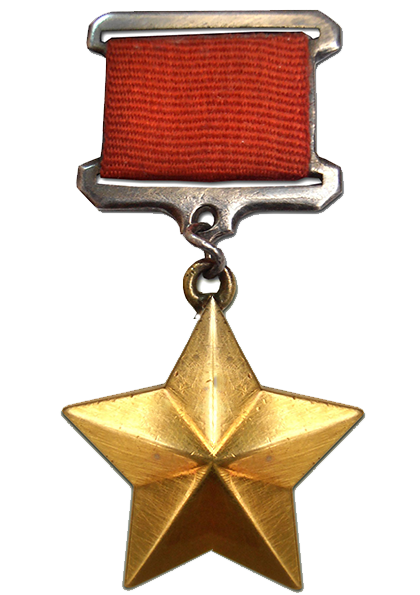 Орден Ленина
Орден Красной Звезды
Орден Победы
Медаль Золотая Звезда Героя
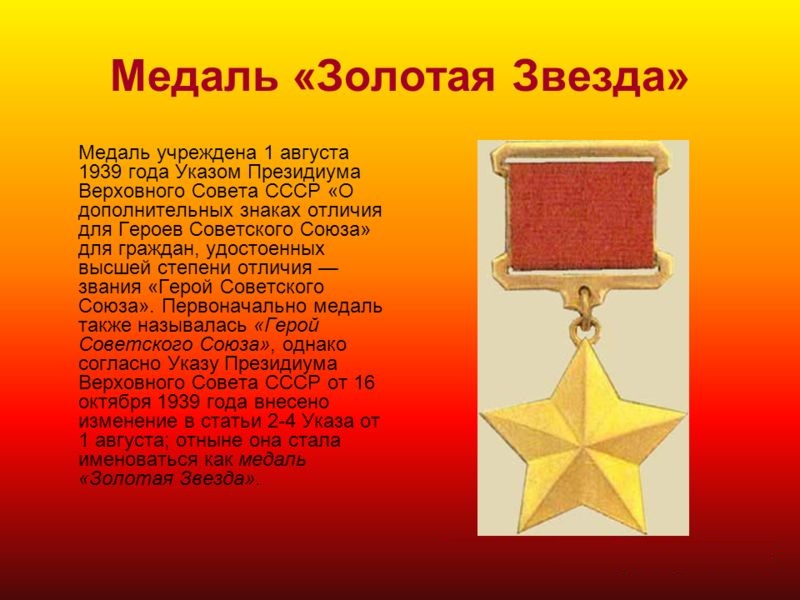 Первым награжден летчик Ляпидевский Анатолий Васильевич
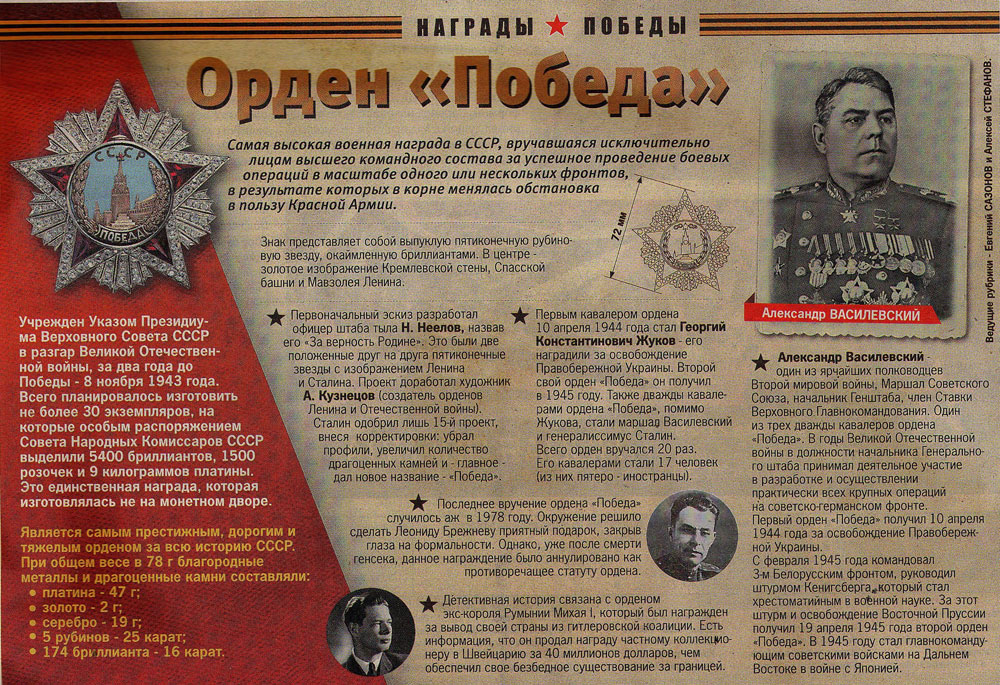 звания
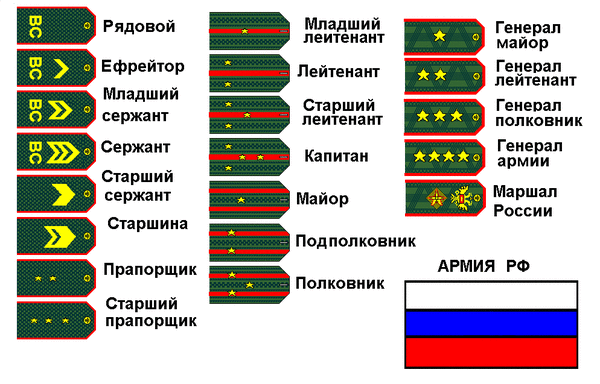 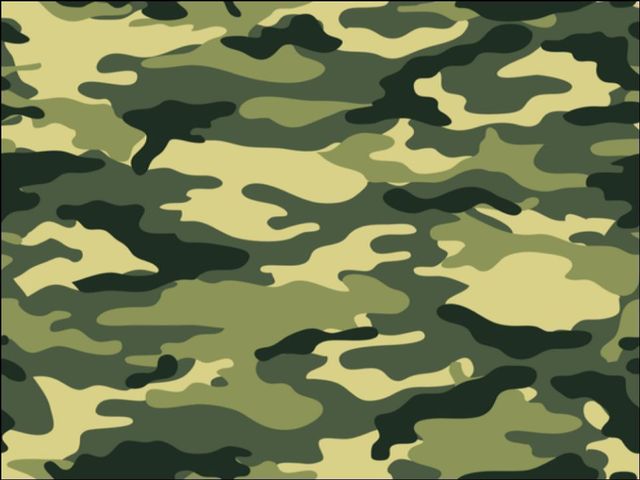 Спасибо за внимание
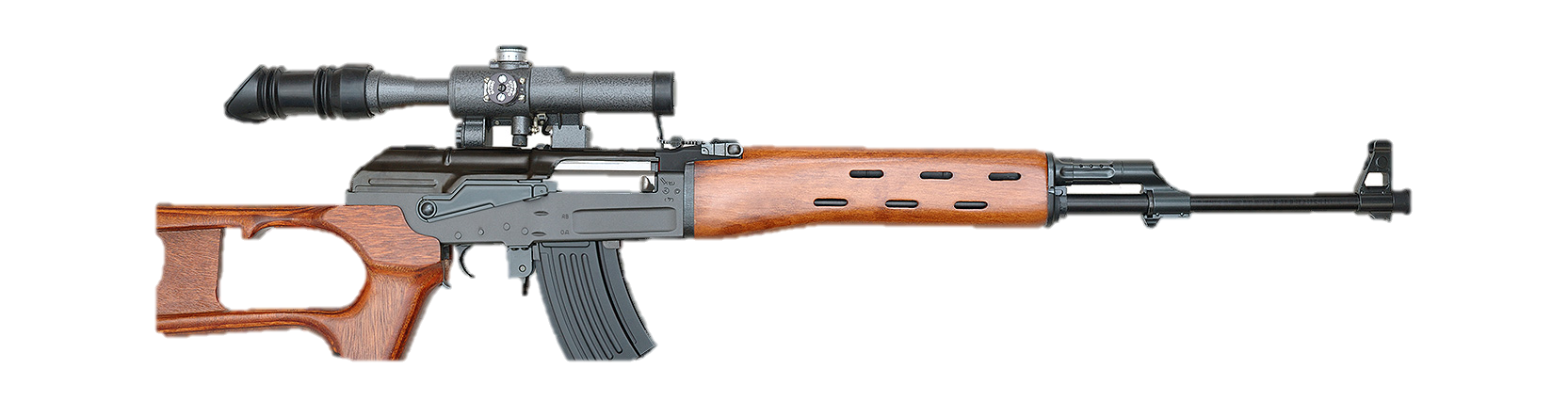